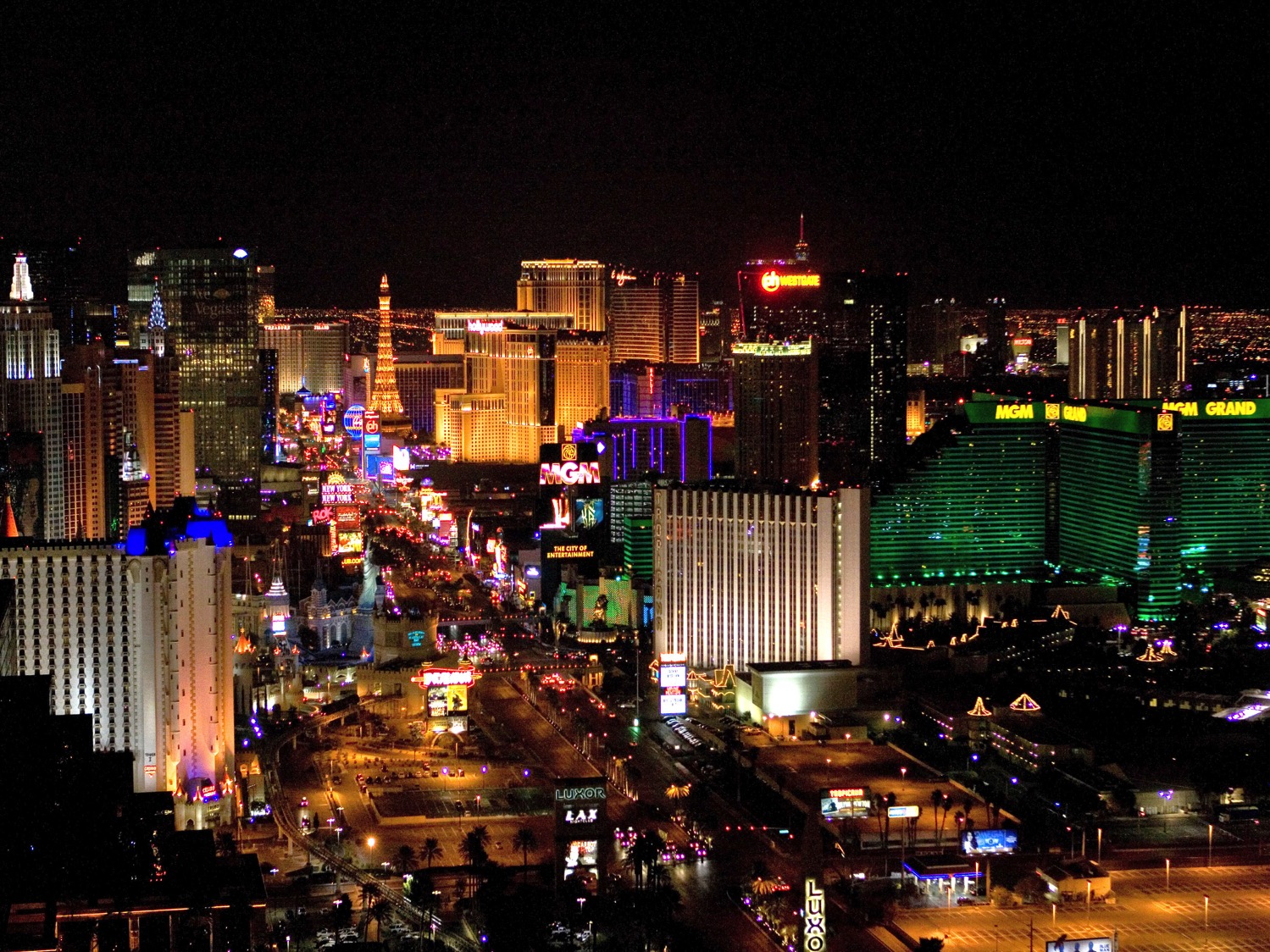 WELCOME CVPR 2016   LAS-VEGAS
3GENERAL CHAIRS
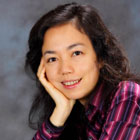 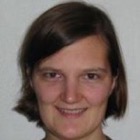 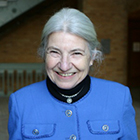 Ruzena Bajcsy
Fei-Fei Li
Tinne Tuytelaars
4PROGRAM CHAIRS
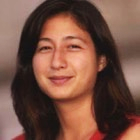 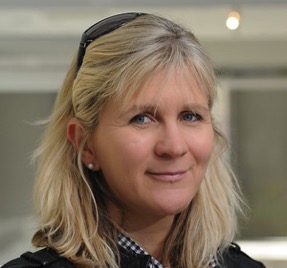 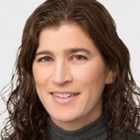 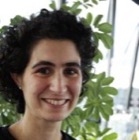 Lourdes Agapito
Tamara Berg
Jana Kosecka
Lihi Zelnik-Manor
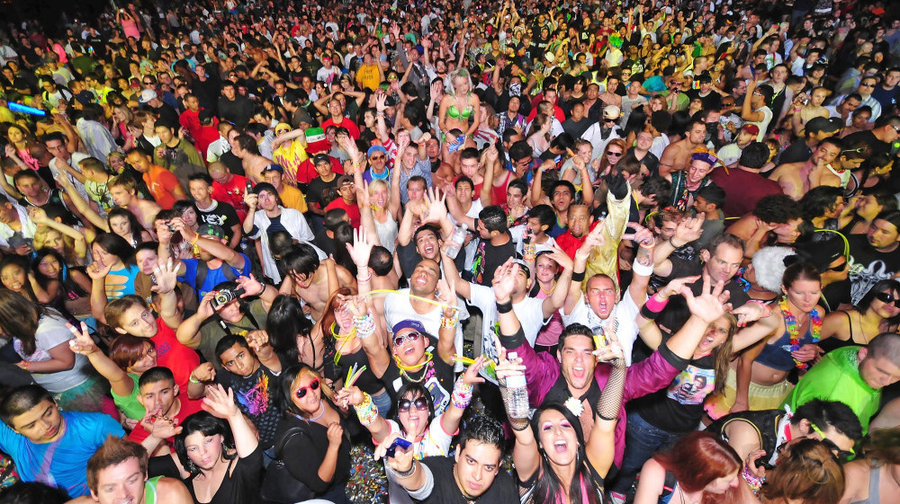 3609 ATTENDEES
100 COMPANIES
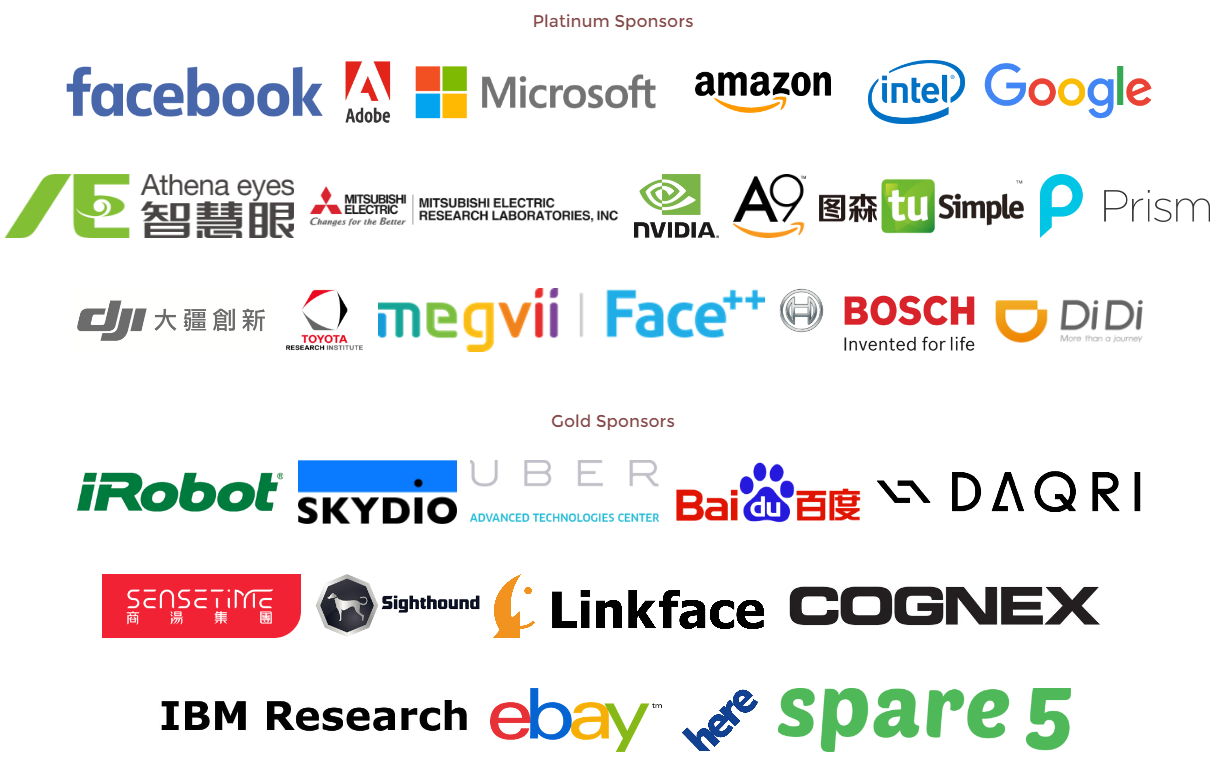 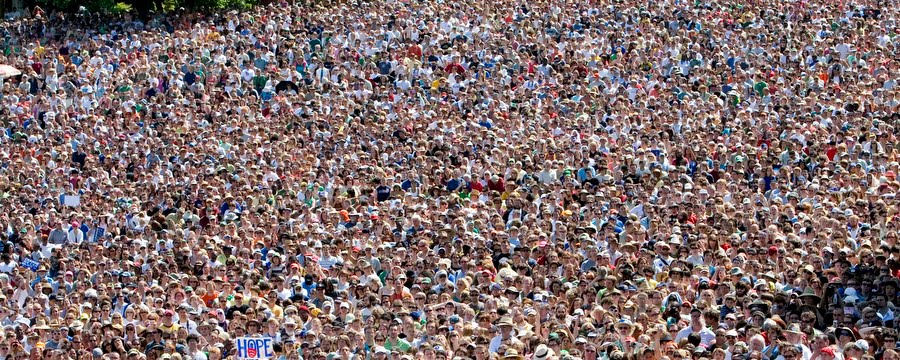 >6000 AUTHORS
1141 REVIEWERS
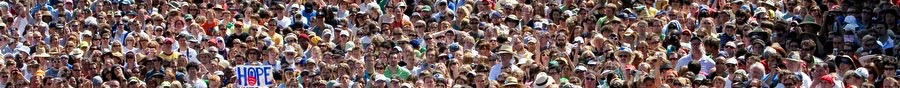 72AREA-CHAIRS
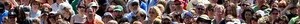 4PROGRAM CHAIRS
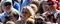 Yet, we still smile 
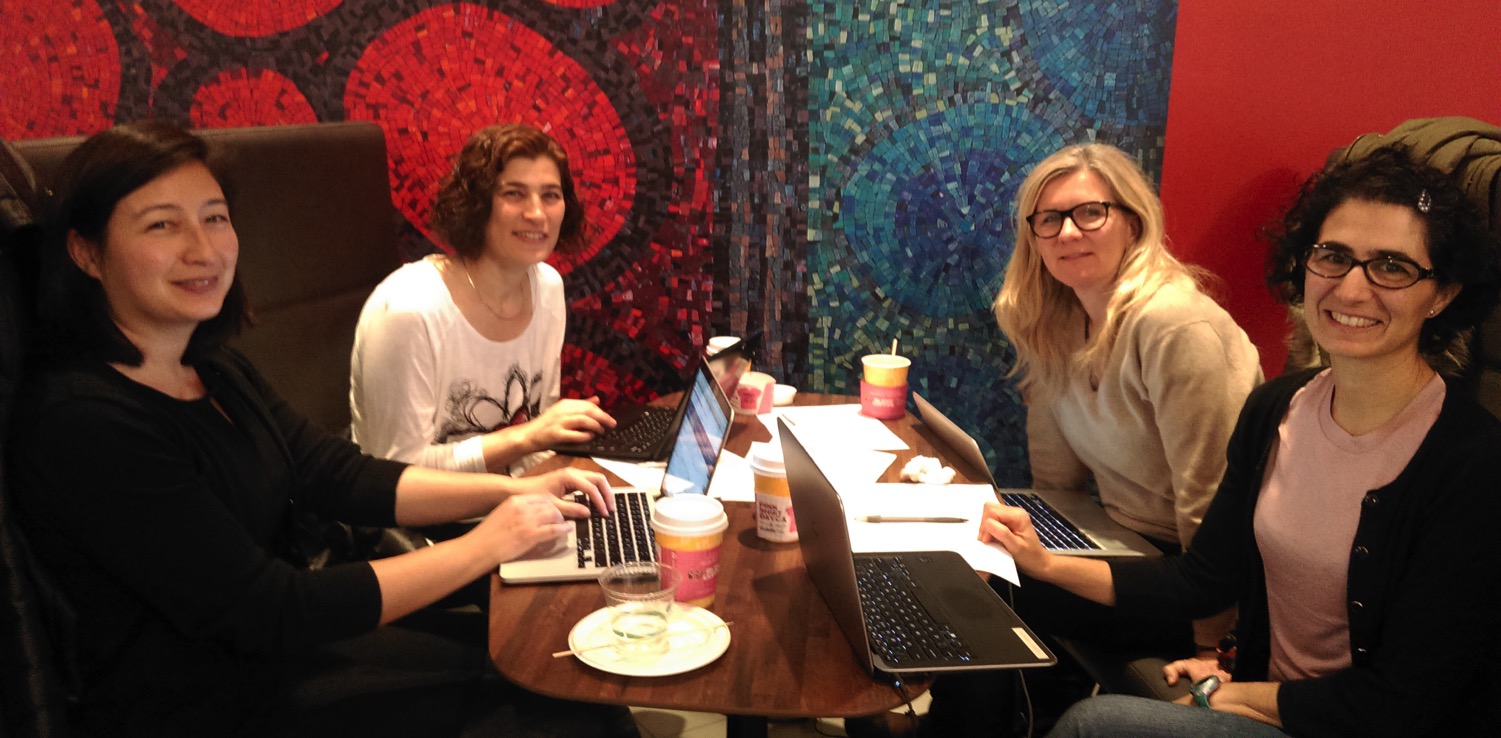 PCs at work in the Area-Chair meeting
The life of a CVPR16 paper
Welcome to CMT!
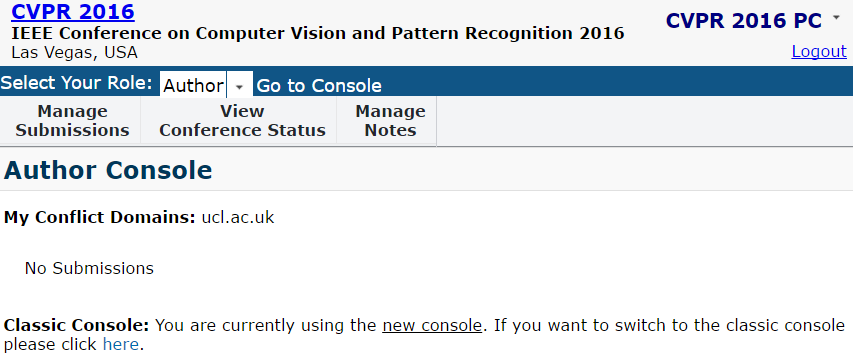 The life of a CVPR16 paper
All authors MUST enter their conflict information
1800 authors without conflict domains after submission deadline
PCs send a polite email
Your paper is about to be REJECTED
1000 authors without conflict domains
PCs send a scary email
300 authors without conflict domains
The life of a CVPR16 paper
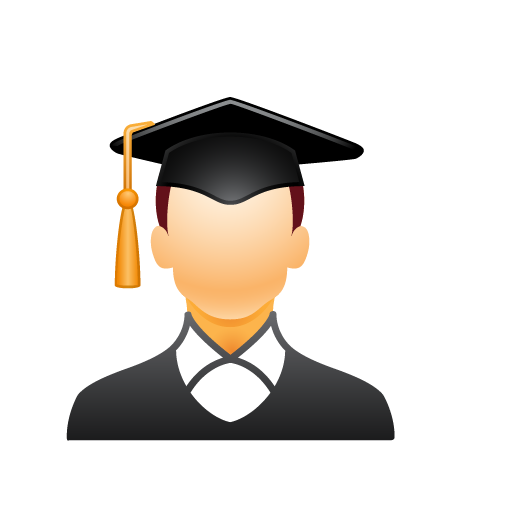 AC bid on papers
I want this paper!
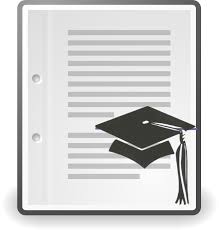 Area-Chair
The life of a CVPR16 paper
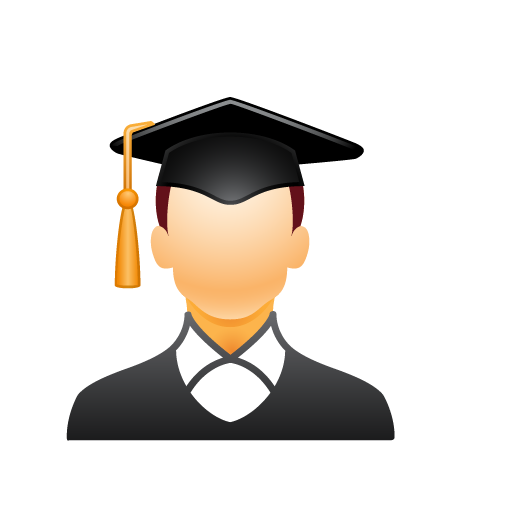 AC bid on papers
AC suggest candidate reviewers
I know who should review it
Area-Chair
70% of papers assigned ≥ 2 reviewers of top 3 candidates

All assigned reviewers were amongst candidates suggested by the Area-Chairs
The life of a CVPR16 paper
AC bid on papers
AC suggest candidate reviewers
3 experts review each paper
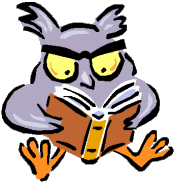 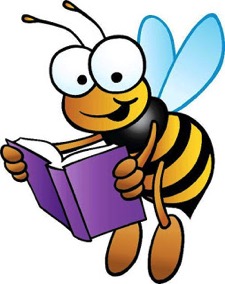 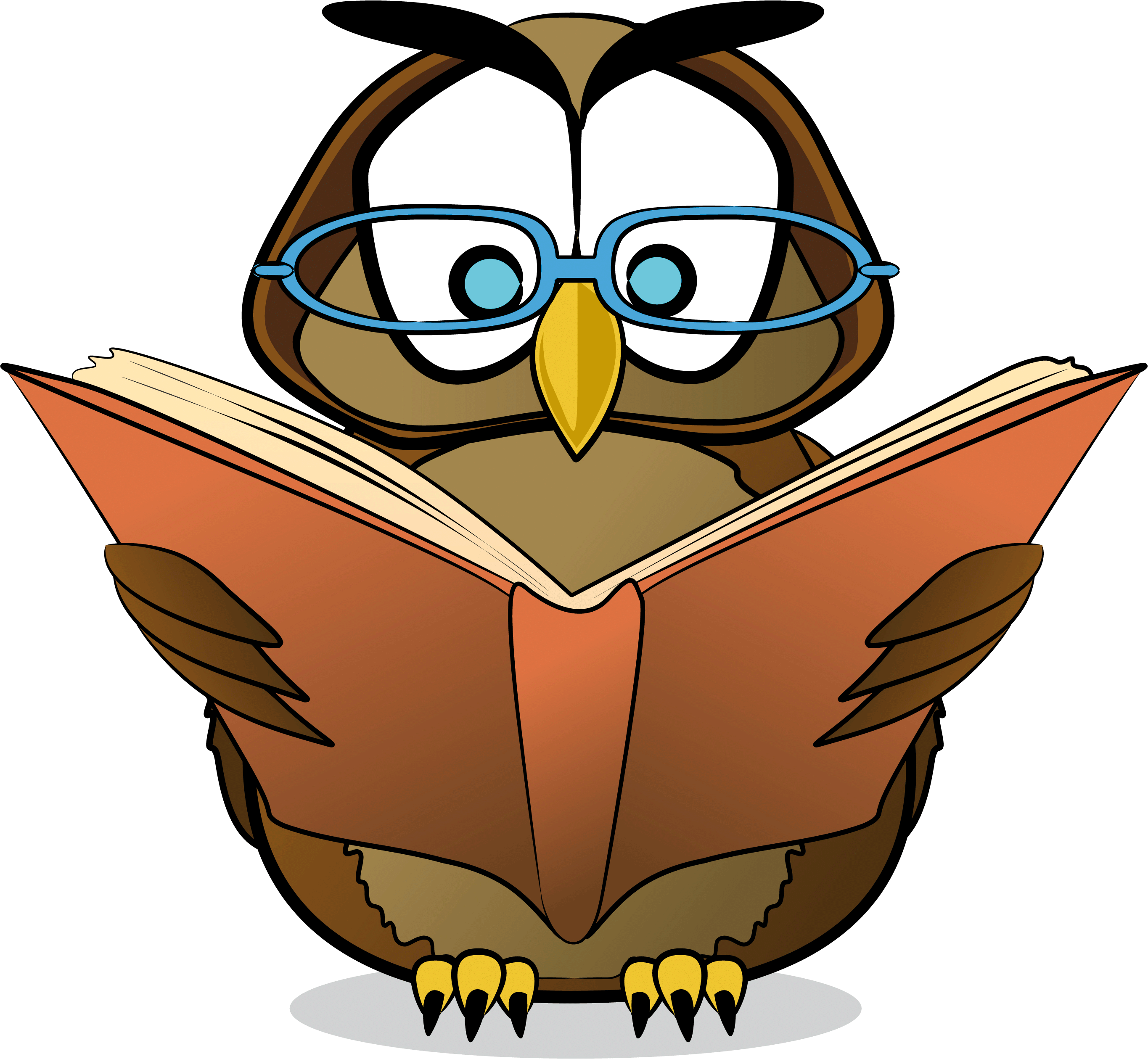 Review progress statistics
Before the deadline
The life of a CVPR16 paper
AC bid on papers
AC suggest candidate reviewers
3 experts review the paper
3 AC discuss the paper
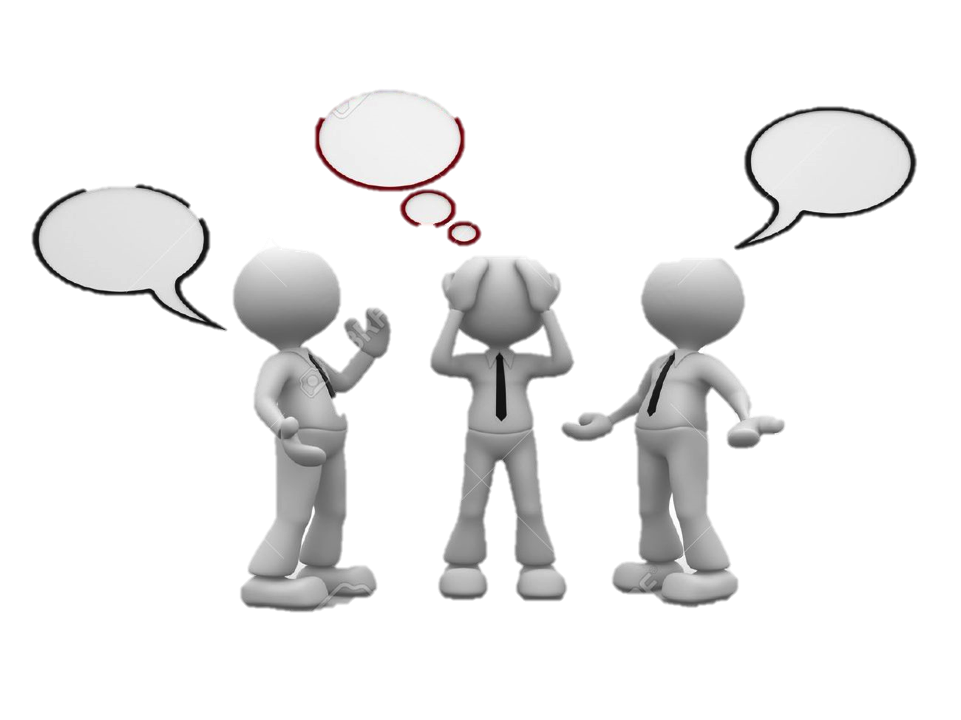 HELP
NO
YES
The life of a CVPR16 paper
AC bid on papers
AC suggest candidate reviewers
3 experts review the paper
3 AC discuss the paper
12 panels discuss Orals and Spotlights
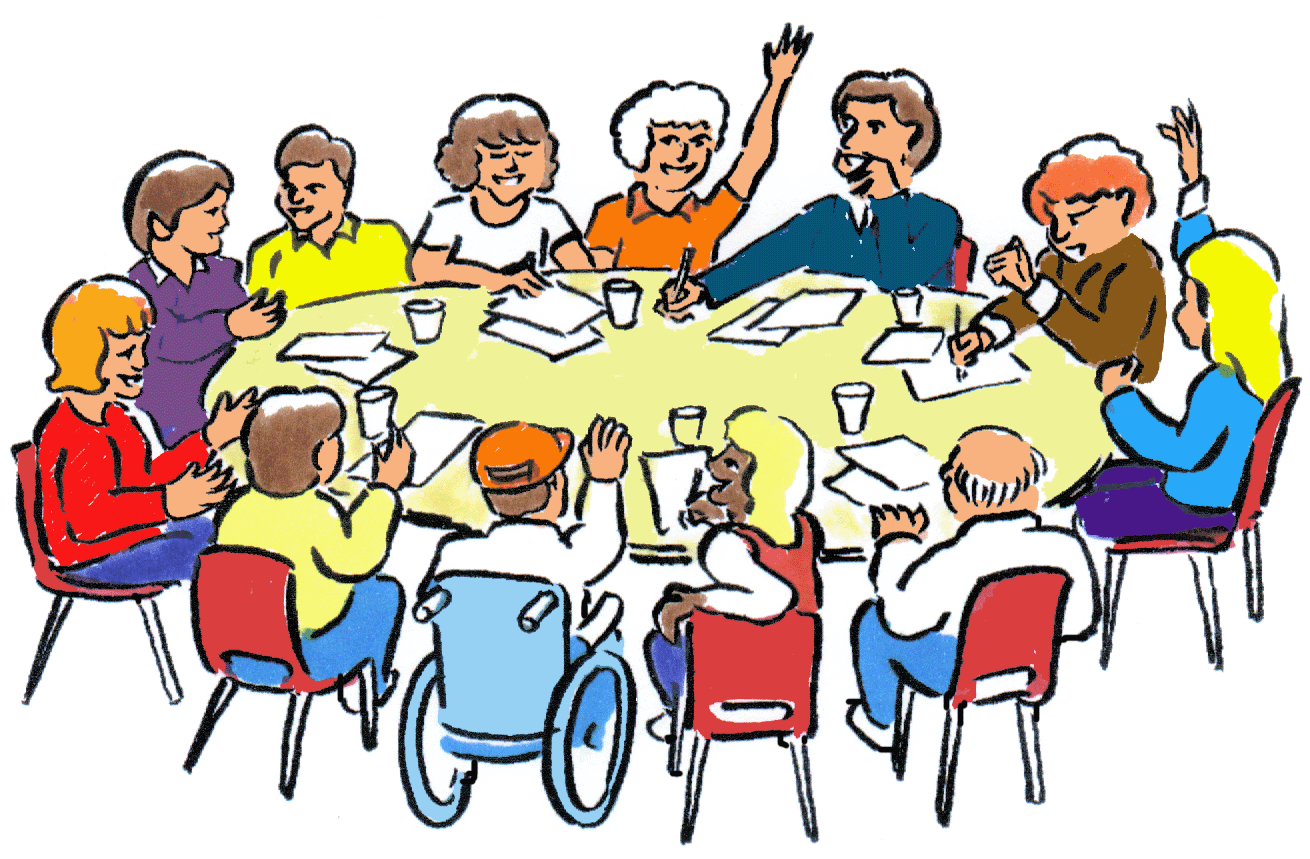 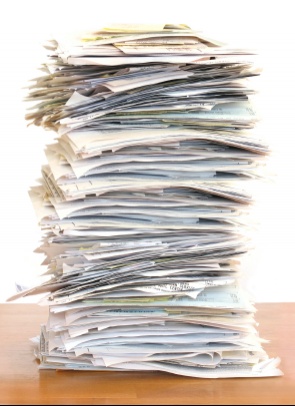 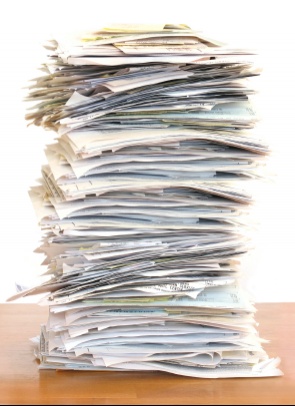 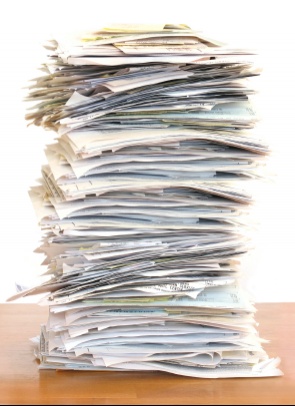 2145 SUBMISSIONS
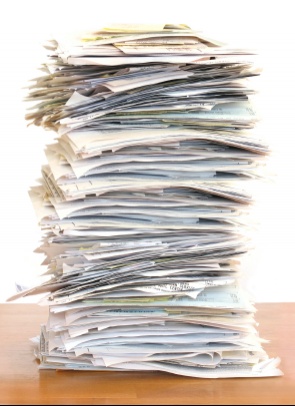 643ACCEPTED
123SPOTLIGHTS
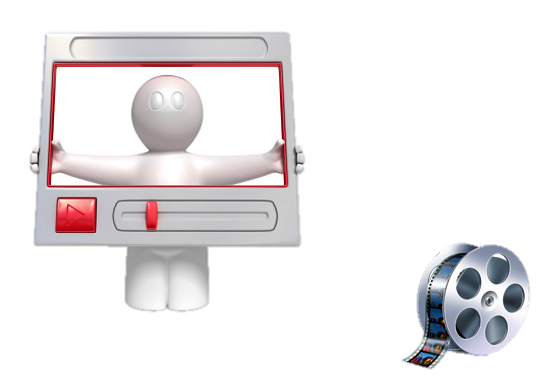 83ORALS
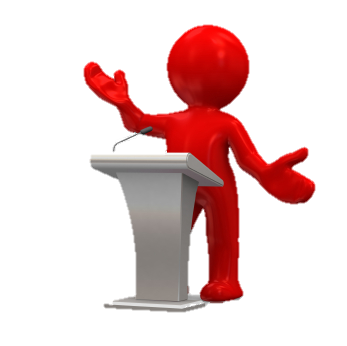 Thanks to the wonderful Area Chairs!!
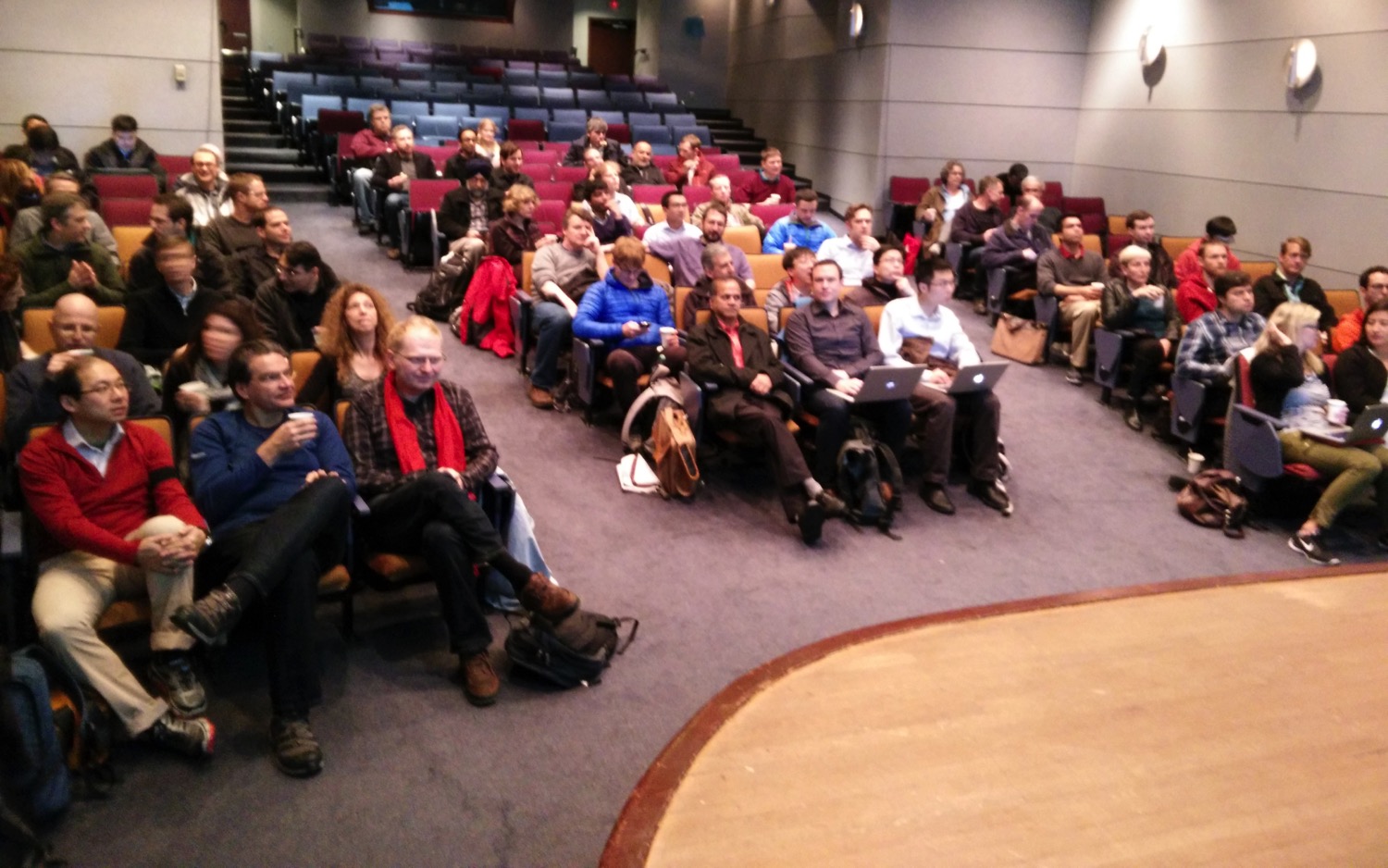 Computer vision is booming
Computer vision is booming
Topic Trends
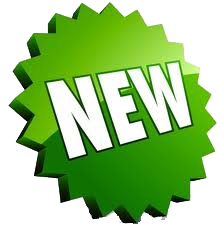 SPOTLIGHTS – NEW to CVPR16
Short oral presentations

Expose more papers to the broad audience

No questions after spotlights - discussions only at the posters.

(Also for Long Orals – discussions at posters)
CVPR 2016 celebrates
Coming of Age of computer vision
We promised:  
Increased presence and interactions between Industry and Academia
We delivered:
Expo with over 80 companies!!
Online job fair on website
32 Live demos
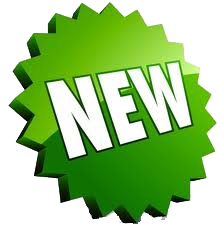 CVPR 2016 celebrates
Next generation researchers
We promised:  
Increased financial support to students
Increased presence of women 
We delivered:
56 travel grants (students and young researchers)
Second WiCV workshop (Women in Computer Vision)
Organizing committee with women majority
Child care facilities
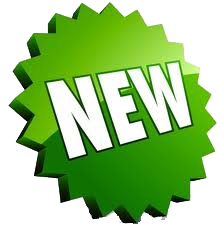 Invited Speakers
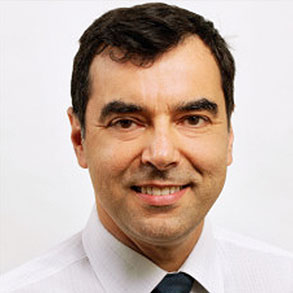 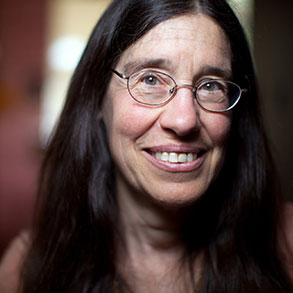 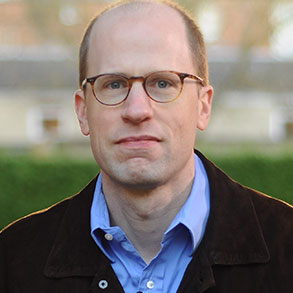 Amnon Shashua
Liz Spelke
Nick Bostrom
Some instructions
Please DO NOT download proceedings during the conference (WIFI will die….)

Oral room B is smaller  overflow room (Emperor) with video projection

        posters can be presented at          in Palace I

No social event on Wednesday evening
AM
PM
PM
AM
People’s Choice Award
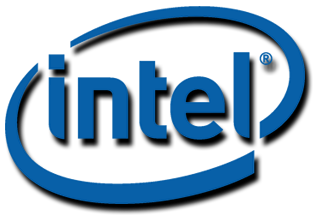 Please VOTE through the CPS APP or CVPR 2016 website
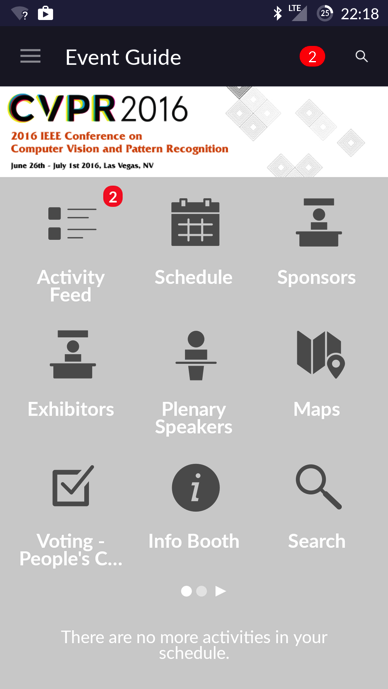 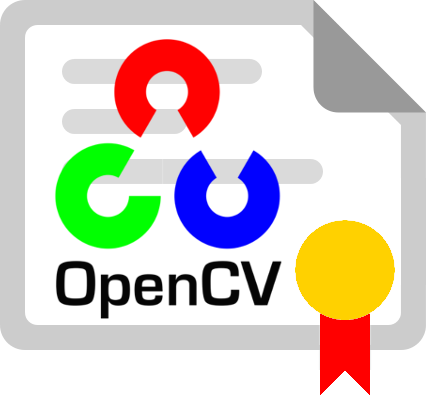 Our Chairs did an amazing job!!
Thank you all!!
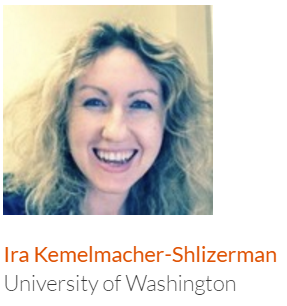 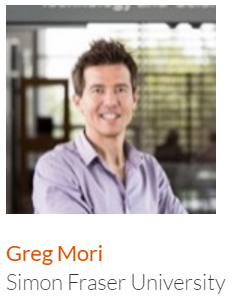 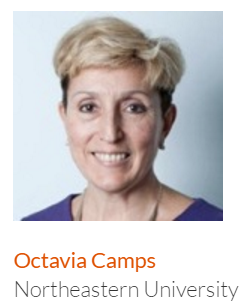 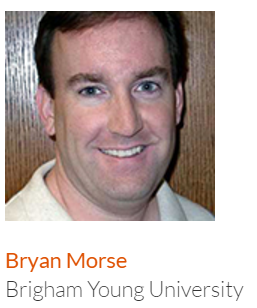 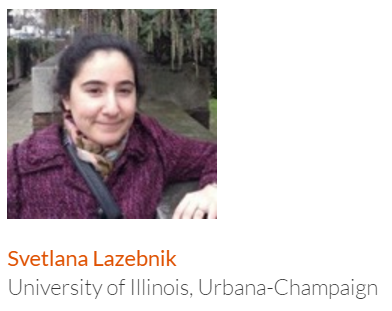 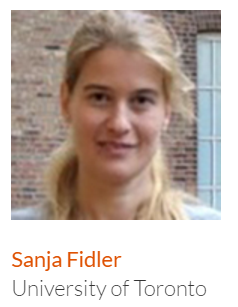 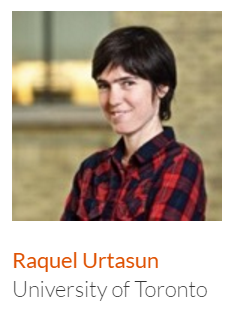 Our Chairs did an amazing job!!
Thank you all!!
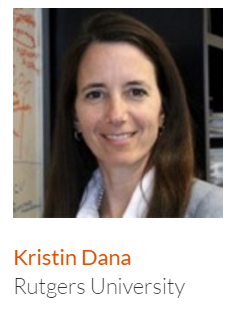 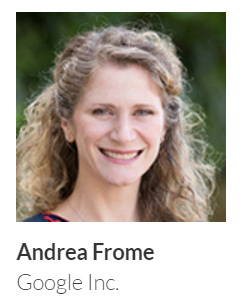 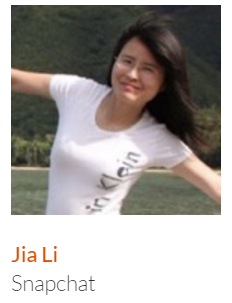 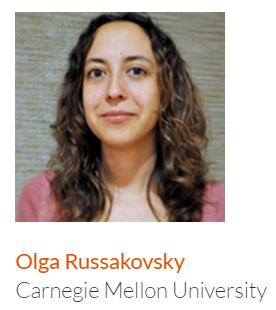 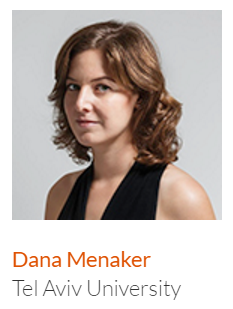 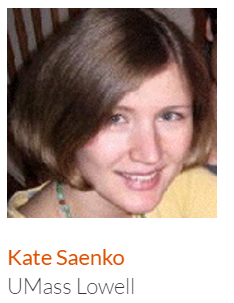 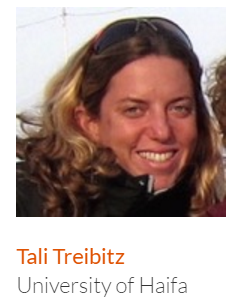 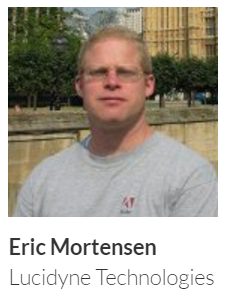 Our Chairs did an amazing job!!
Thank you all!!
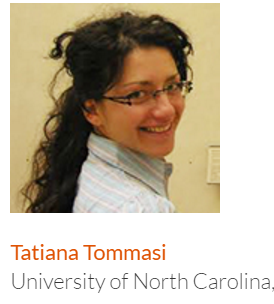 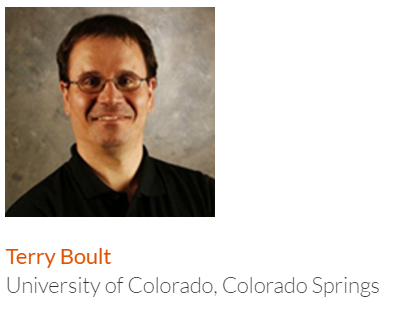 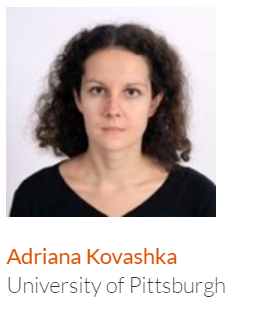 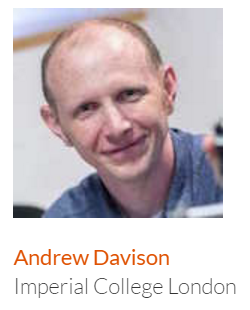 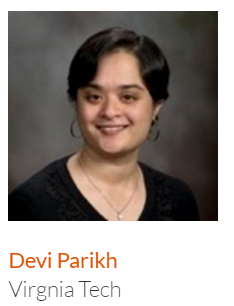 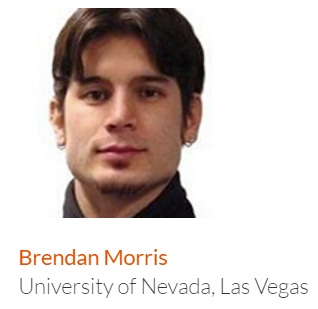 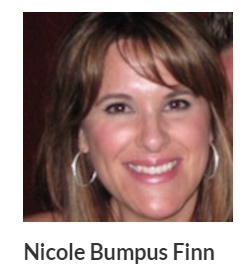 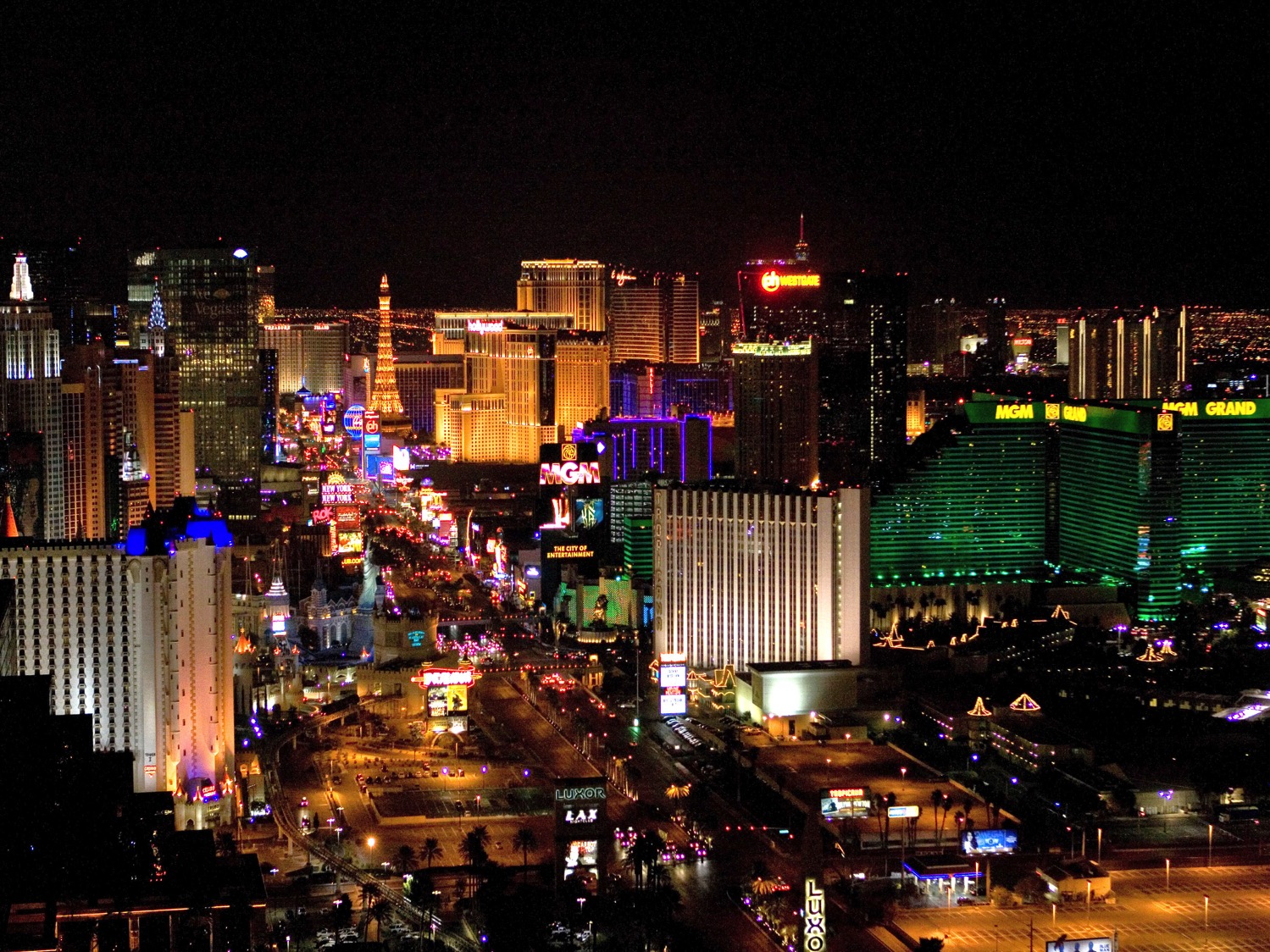 WELCOME CVPR 2016   LAS-VEGAS